Penn’s Way e-mail footer and background FY23
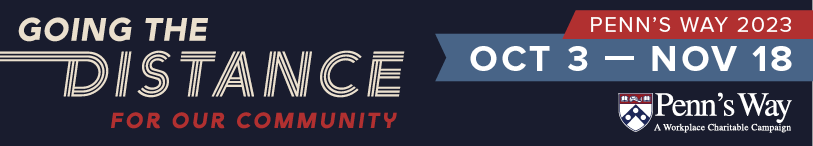 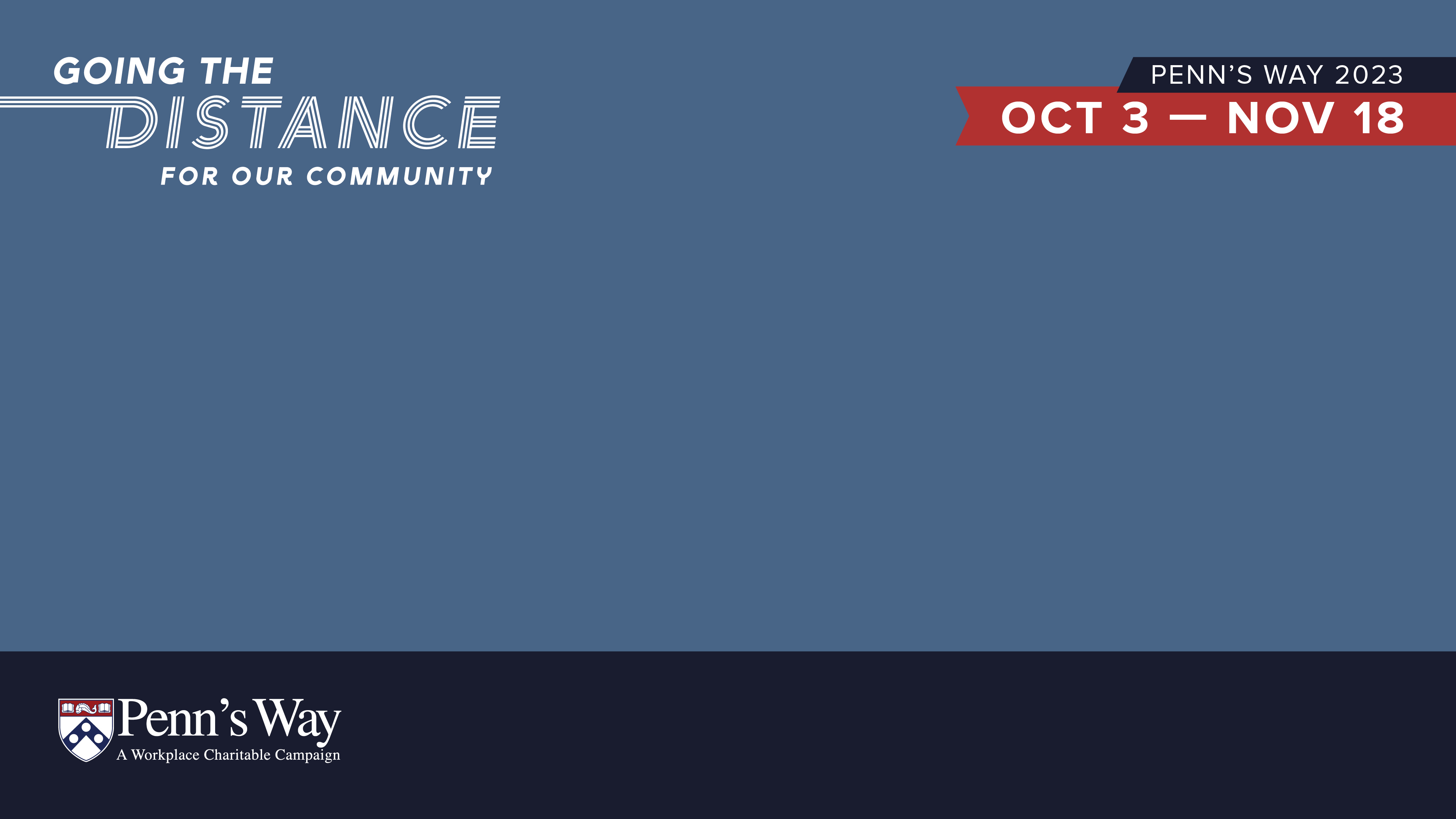 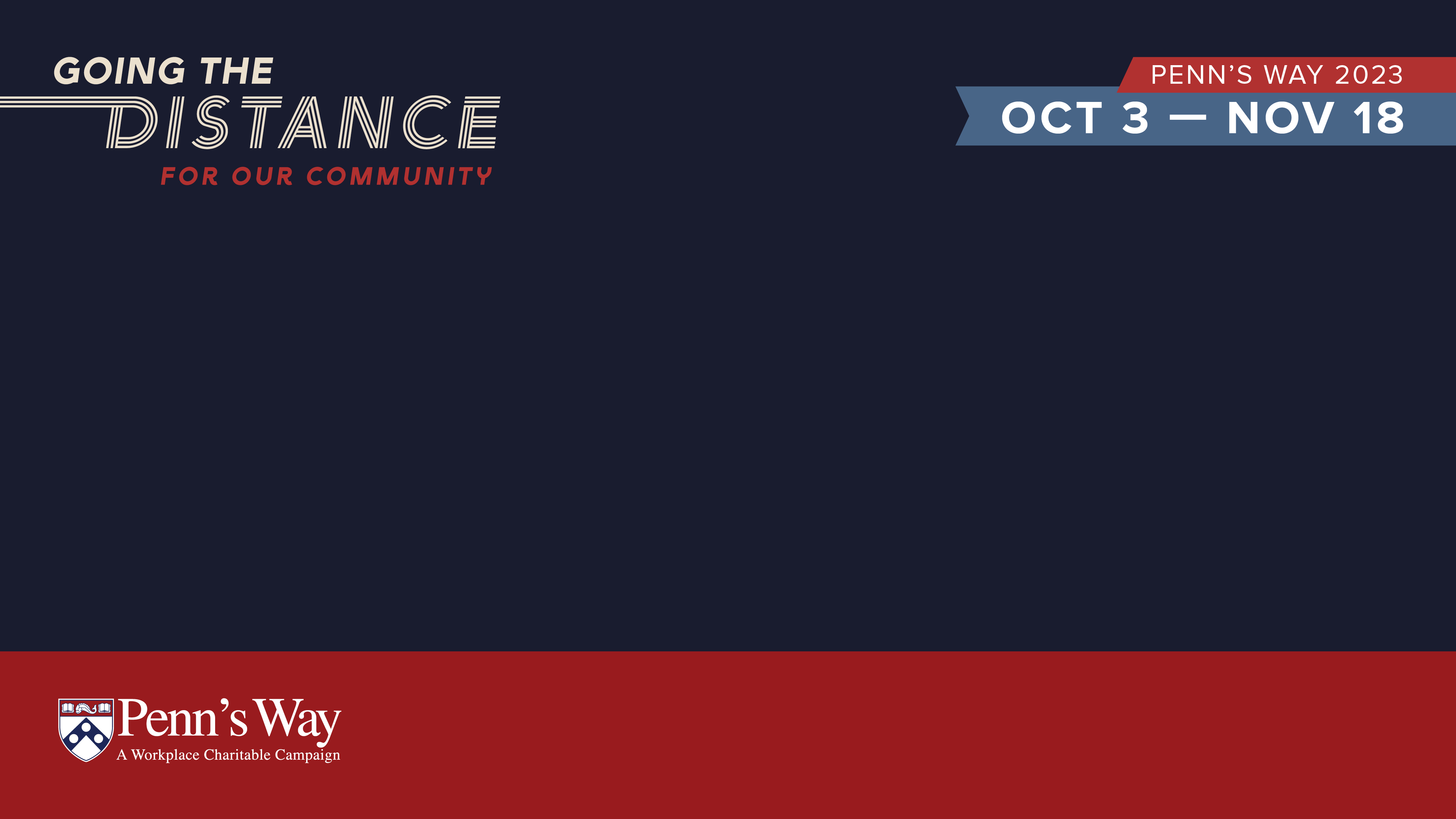